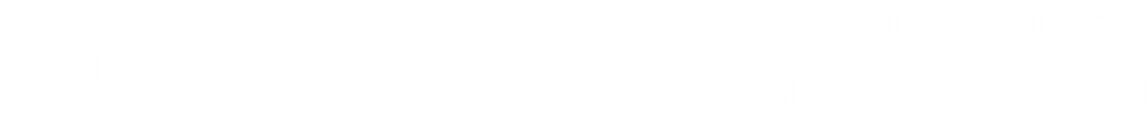 Energy Use in Transportation
Authors 
Meghan R. Busse, Christopher R. Knittel, and Kate S. Whitefoot, Organizers

June 11-12, 2020
Supported by the Alfred P. Sloan Foundation
All times are Eastern Daylight Time
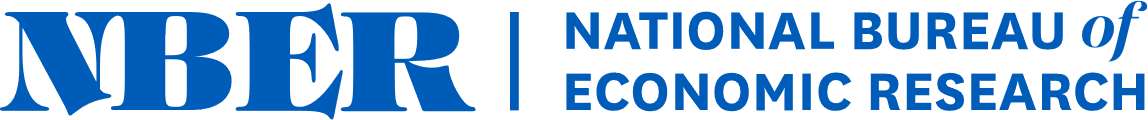 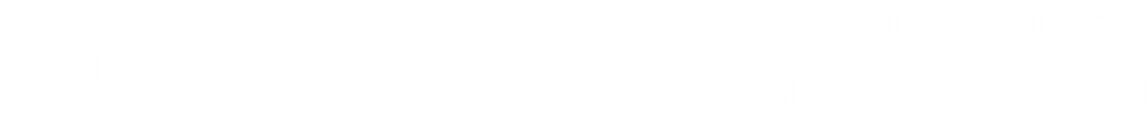 Energy Use in Transportation
Authors 
Meghan R. Busse, Christopher R. Knittel, and Kate S. Whitefoot, Organizers

June 11-12, 2020
Supported by the Alfred P. Sloan Foundation
All times are Eastern Daylight Time